9. Μορφές Ενέργειας
Διαχείριση Φυσικών Πόρων – Α’ & Β’ Λυκείου
9.1 Εισαγωγή
Αύξηση πληθυσμού + Άνοδος βιοτικού επιπέδου  ΕΝΕΡΓΕΙΑ
Πώς;
Ορυκτά καύσιμα (πετρέλαιο – άνθρακας – φυσικό αέριο)
Πυρηνική ενέργεια
Υδροηλεκτρική ενέργεια
Ηλιακή ενέργεια
Αιολική ενέργεια
Γεωθερμική ενέργεια
Ανανεώσιμες – Μη ανανεώσιμες
Προβλήματα;
Εξάντληση πόρων
Ρύπανση
Λύση  Α.Π.Ε.
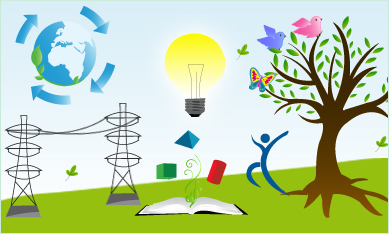 9.1 Εισαγωγή
Δημιουργία  Μεταφορά – Αποθήκευση Ενέργειας
Πρωτογενείς μορφές ενέργειας  Δευτερογενείς
Θα δούμε: Π.Μ.Ε.
Καύσιμα (Βιομάζα – Γαιαέριο)
Ενέργεια ποταμών
Ενέργεια κυμάτων
Ενέργεια παλιρροιών
Ηλιακή ενέργεια
Αιολική ενέργεια
Γεωθερμική ενέργεια
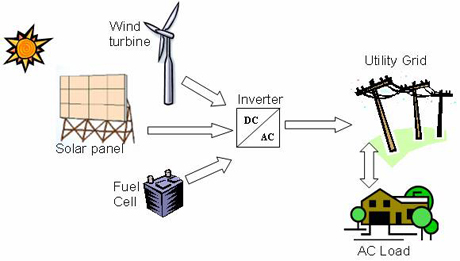 9.2.1 Καύσιμα – Βιομάζα
Καύση  ενέργεια (θερμότητα)
Βιομάζα:
Υποπροϊόντα & κατάλοιπα φυτικής/ζωικής/δασικής/αλιευτικής παραγωγής
Υποπροϊόντα βιομηχανικής επεξεργασίας τους
Αστικά λύματα & σκουπίδια
Ενεργειακές καλλιέργειες
Ανεξάντλητη πηγή ενέργειας
Δεν προκύπτει SO2 & μεγάλες ποσότητες CO2
Διαδικασία: Πυρόλυση – Αεριοποίηση – Καύση – Ζύμωση
Ενέργεια (θερμότητα)  Χρήση για θέρμανση/ηλ. ενέργεια
9.2.1 Καύσιμα – Βιομάζα
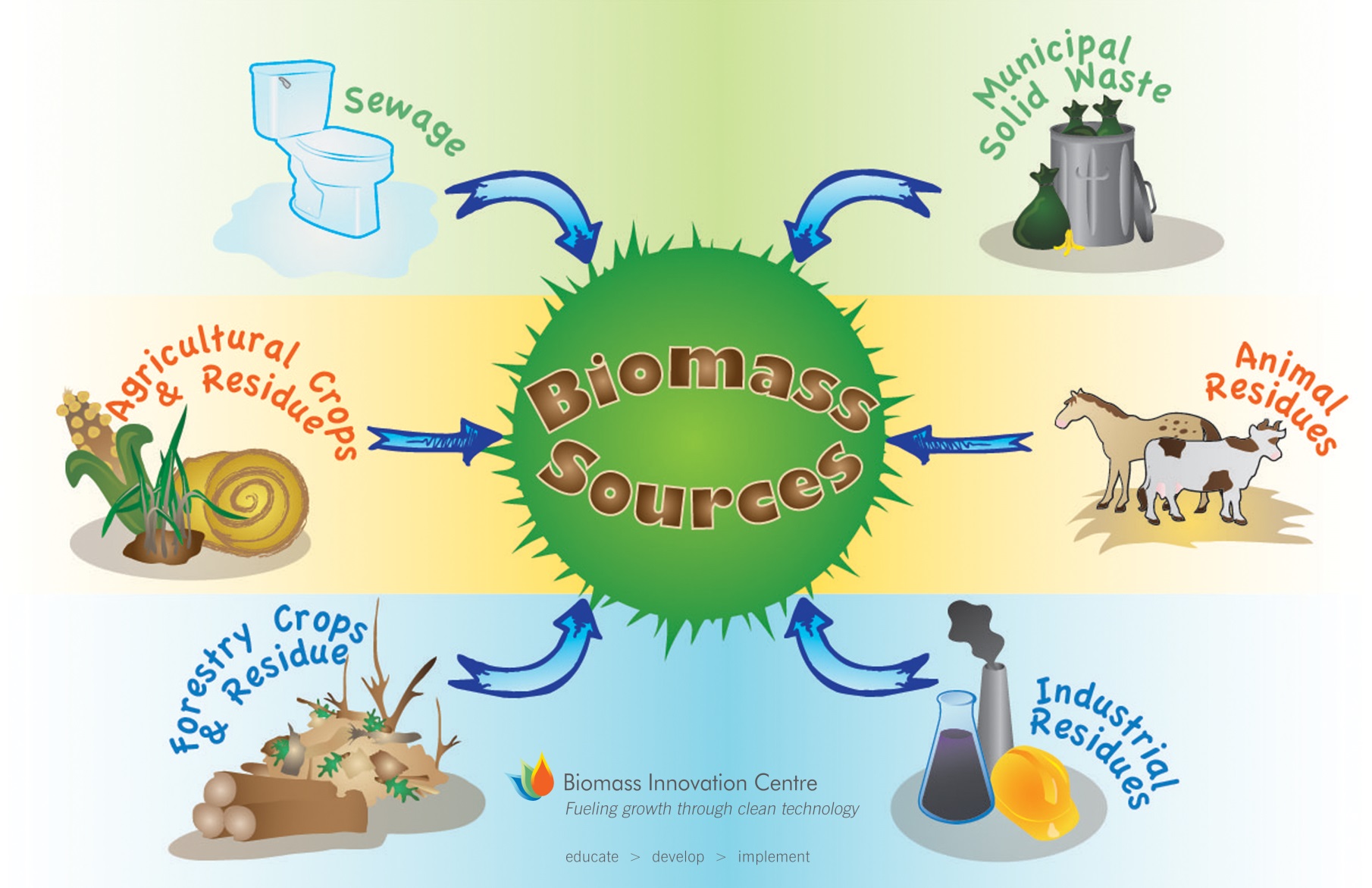 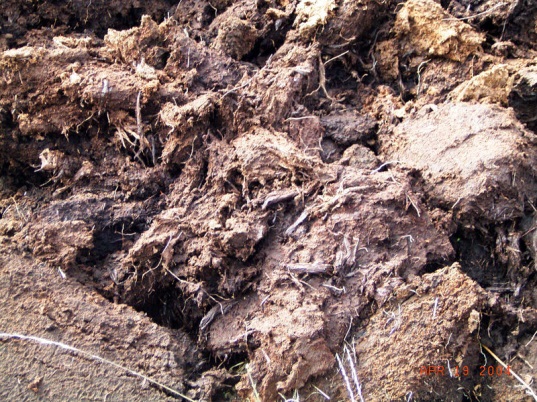 9.2.2 Ορυκτοί άνθρακες – Προέλευση
Φυτική ύλη  εγκλεισμός σε κοιτάσματα
Κινήσεις φλοιού + θερμοκρασίες  σήψη + συμπίεση  τύρφη
Επιπλέον συμπίεση + θερμοκρασία  απομάκρυνση πτητικών ουσιών  συμπαγής λιγνίτης
Πάροδος χρόνου  πλουσιότεροι σε άνθρακα (250.000.000 χρόνων!)
Διαρκής σχηματισμός τύρφης και σήμερα (μικροοργανισμοί σε έλη)
1m πάχος/300 χρόνια βόρεια κλίματα
1m πάχος/150 χρόνια τροπικά κλίματα
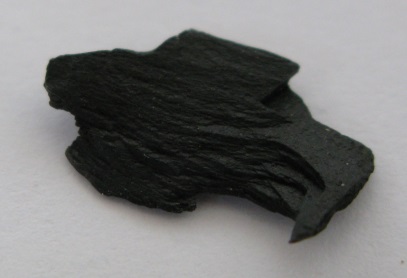 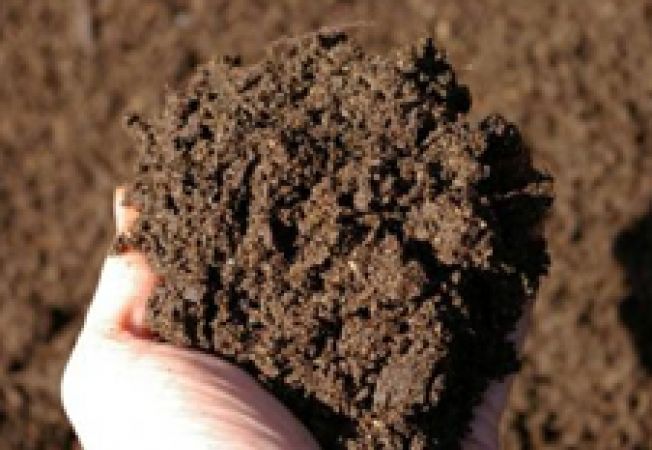 9.2.2 Ορυκτοί άνθρακες - Τύποι
Τύρφη: Πολλή υγρασία, σαφή συστατικά ξύλων
Λιγνίτες: καστανό χρώμα, ξυλώδης/αργλιώδης όψη
Υποπισσούχοι άνθρακες: μαύροι λιγνίτες
Πισσούχοι άνθρακες: στρώσεις, ρητινούχα συστατικά
Ημιπισσούχοι άνθρακες: «υπερπισσούχοι», πολύ C, δυνατοί
Ανθρακίτες: πολύ C, λίγα πτητικά  δύσκολη ανάφλεξη
Ημιάνθρακες: Μαλακότεροι ανθρακίτες, πτητικά
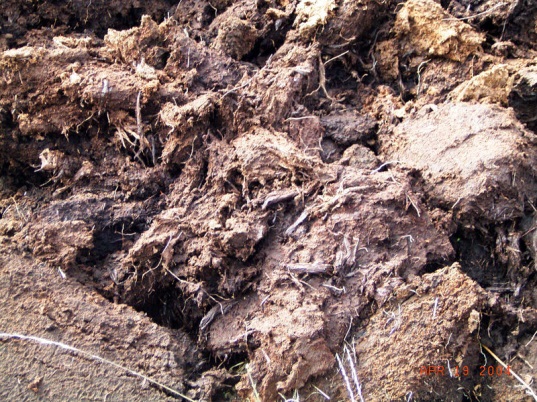 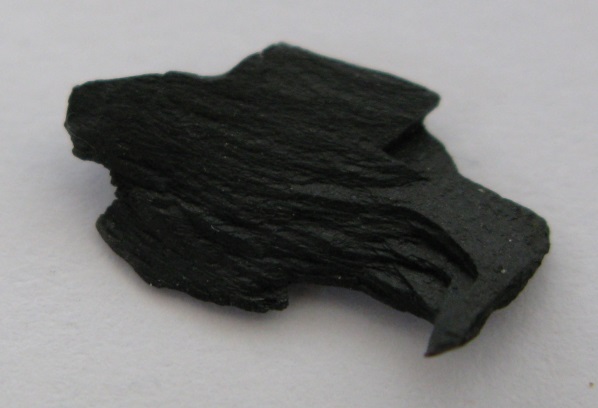 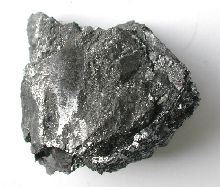 9.2.3 Πετρέλαιο
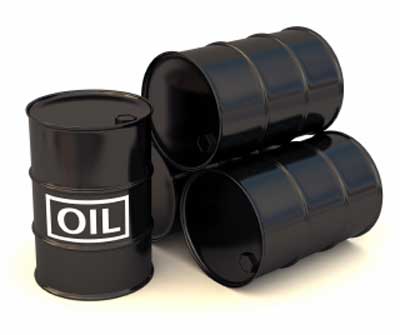 Οικονομική σημασία
Θεωρία οργανικής προέλευσης (=φυτικοί & οργανικοί οργανισμοί εγκλωβίστηκαν στη γη  συμπίεση + θερμοκρασία)
Ιστορικές αναφορές (Ηρόδοτος, Πλούταρχος: άσβηστες φωτιές, Κίνα: εξορύξεις, προστασία σχοινιών πλοίων από θάλασσα)
Πετρέλαιο σε υπόγειες κοιλότητες, μαζί με εγκλωβισμό αέρα στο άνω μέρος (εντοπισμός από ανάκλαση ηχητικού κύματος)
Γεωτρύπανο  η πίεση του αερίου ωθεί το πετρέλαιο προς τα πάνω (συνέχιση με αντλίες)
9.2.3 Πετρέλαιο
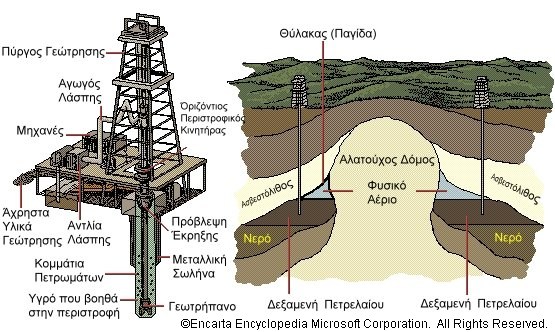 9.2.3 Πετρέλαιο
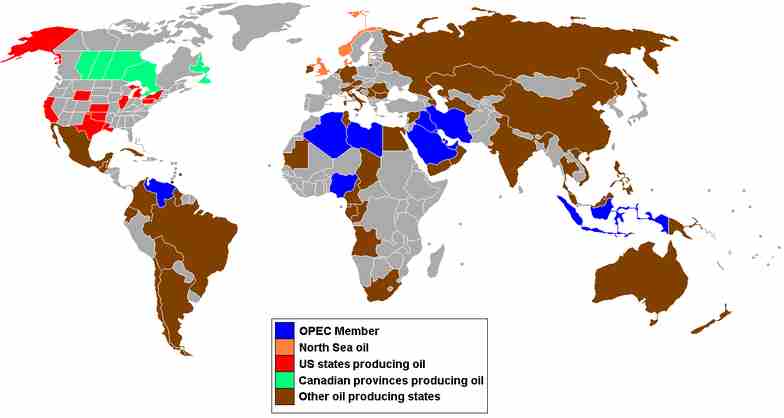 9.2.3 Πετρέλαιο – Διύλιση
Αργό πετρέλαιο  θέρμανση  απόσταξη  ΔΙΑΧΩΡΙΣΜΟΣ ΣΥΣΤΑΤΙΚΩΝ ΑΝΑΛΟΓΩΣ ΜΕ ΣΗΜΕΙΟ ΖΕΣΗΣ
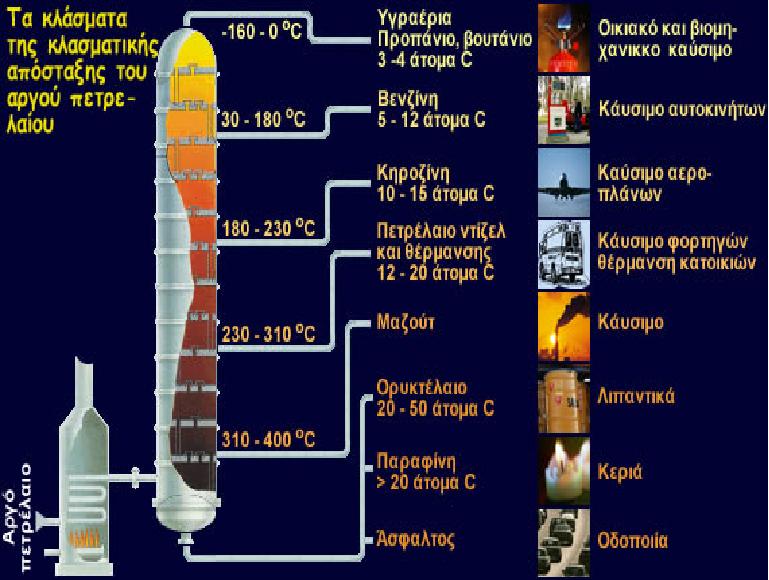 9.2.3 Πετρέλαιο – Κλάσματα διύλισης
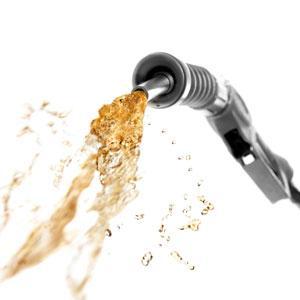 Βενζίνη (35-200 oC)
Ανώτερα κλάσματα
Λίγα άτομα C
Βενζινοκινητήρες αυτοκινήτων
Κηροζίνη/Φωτιστικό πετρέλαιο (150-300 oC)
Φωτιστικό μέσο
Θερμαντικό μέσο
Κίνηση
Διαλυτικό μέσο
Πετρέλαιο DIESEL/αεριέλαιο/πετρέλαιο εσωτερικής καύσης
Υψηλή θερμογόνος δύναμη
Πετρέλαιο εξωτερικής καύσης (<380oC)
Βιομηχανίες, εργοστάσια, πλοία, τρένα
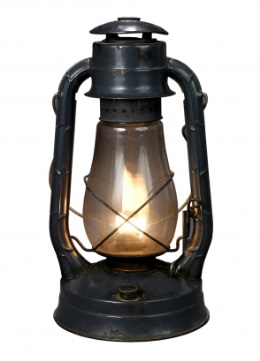 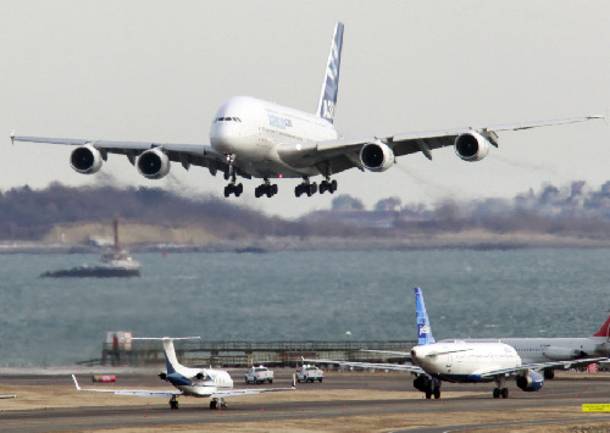 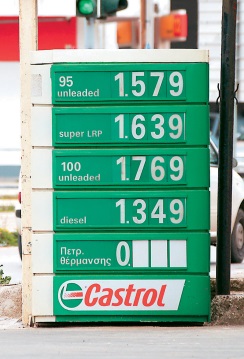 9.2.4 Καύσιμα αέρια
Φυσικό αέριο/Γαιαέριο
Φωταέριο
Υγραέριο
Υδαταέριο
Ανθρακαέριο
Αέρια υψικαμίνων
Βιοαέριο
Ακετυλένιο/Ασετυλίνη
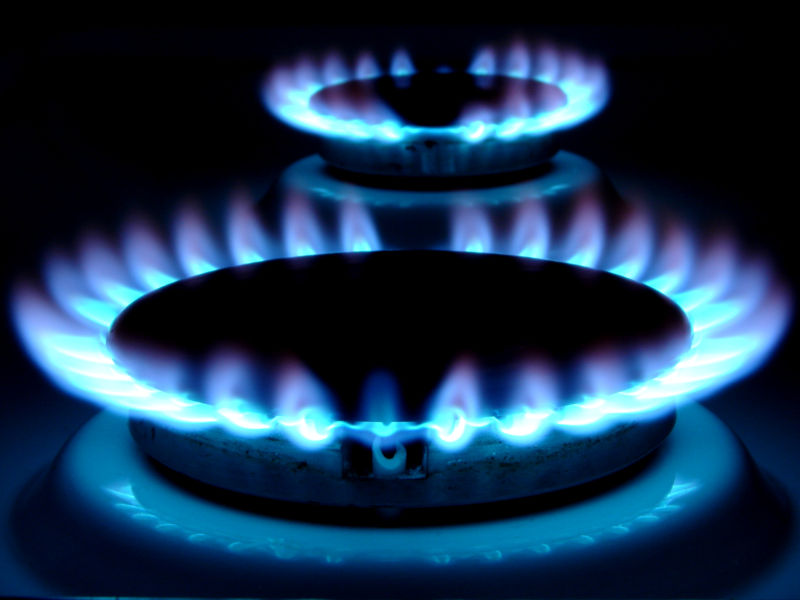 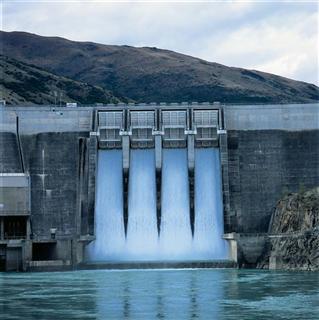 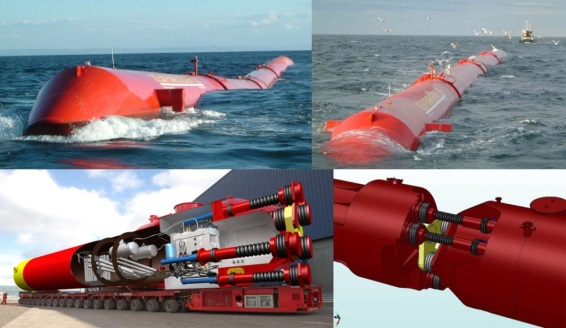 Άλλες ενέργειες
Ενέργεια ποταμών
Ενέργεια κυμάτων
Ενέργεια παλιρροιών
Ηλιακή ενέργεια
Αιολική ενέργεια
Γεωθερμική ενέργεια
Θερμική ενέργεια ωκεανών
Ώσμωση
Πυρηνική ενέργεια
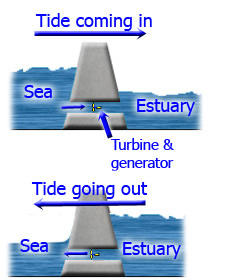 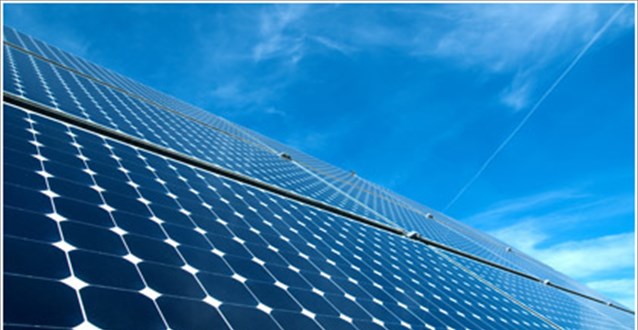 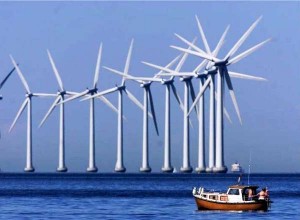 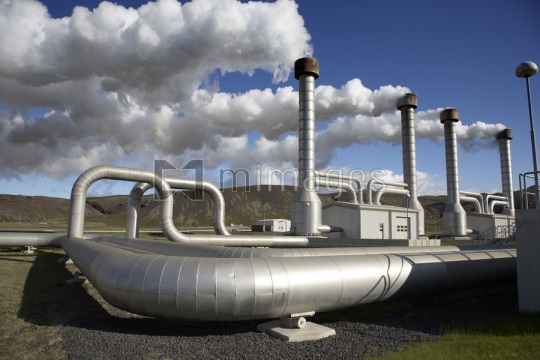 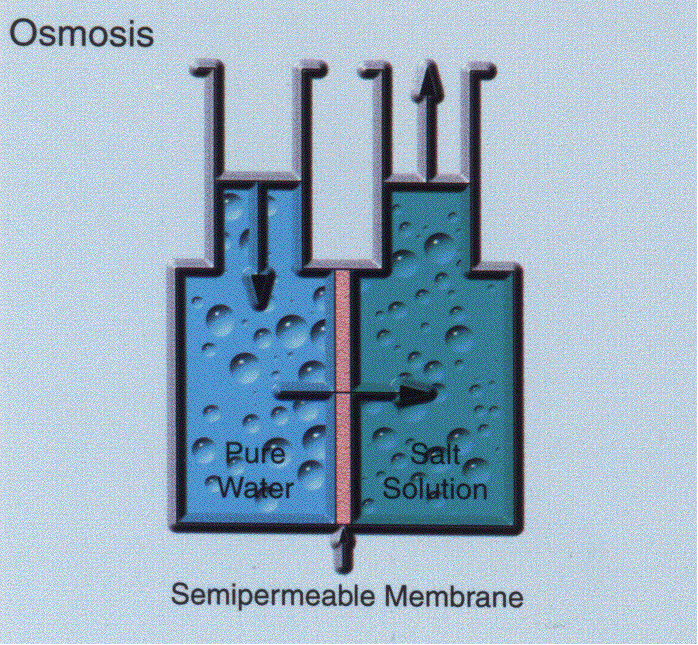 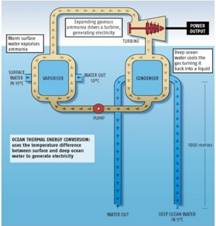 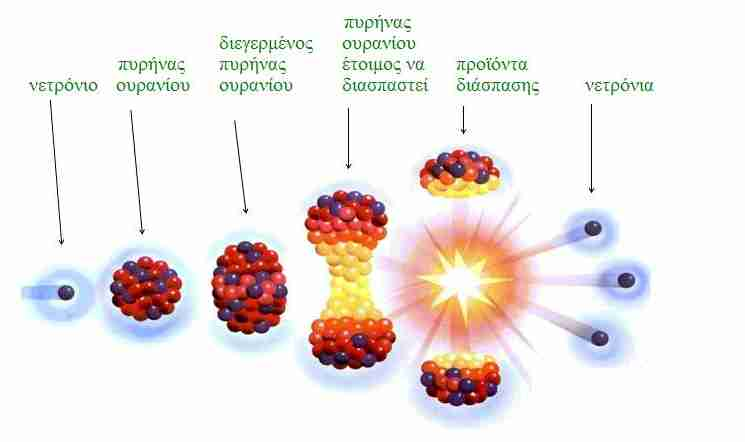 Τα φωτοβολταϊκά συστήματα επιβαρύνουν το περιβάλλον;
Τα φωτοβολταϊκά συστήματα δεν επιβαρύνουν το περιβάλλον. 
Ενδεικτικά, δεν απαιτούνται:
 καύσιμα, 
δεν παράγονται καυσαέρια, 
δεν έχουμε ηχορύπανση.
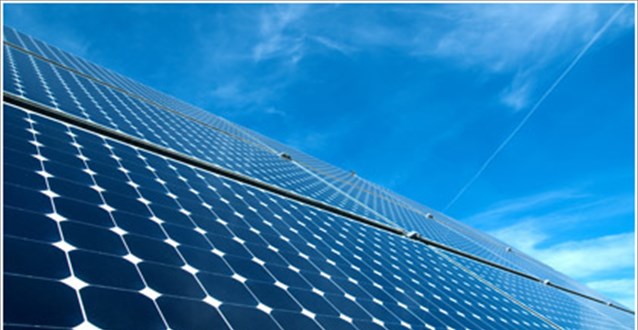 Τα φ/β συστήματα στην Ελλάδα
Στην Ελλάδα τα τελευταία χρόνια έχουν εγκατασταθεί πολλά φωτοβολταϊκά πάρκα για την παραγωγή ηλεκτρικής ενέργειας.
τα πλεονεκτήματα είναι περισσότερα από τα μειονεκτήματα.
Η μελέτη είχε αρχίσει από τη δεκαετία του ’80.
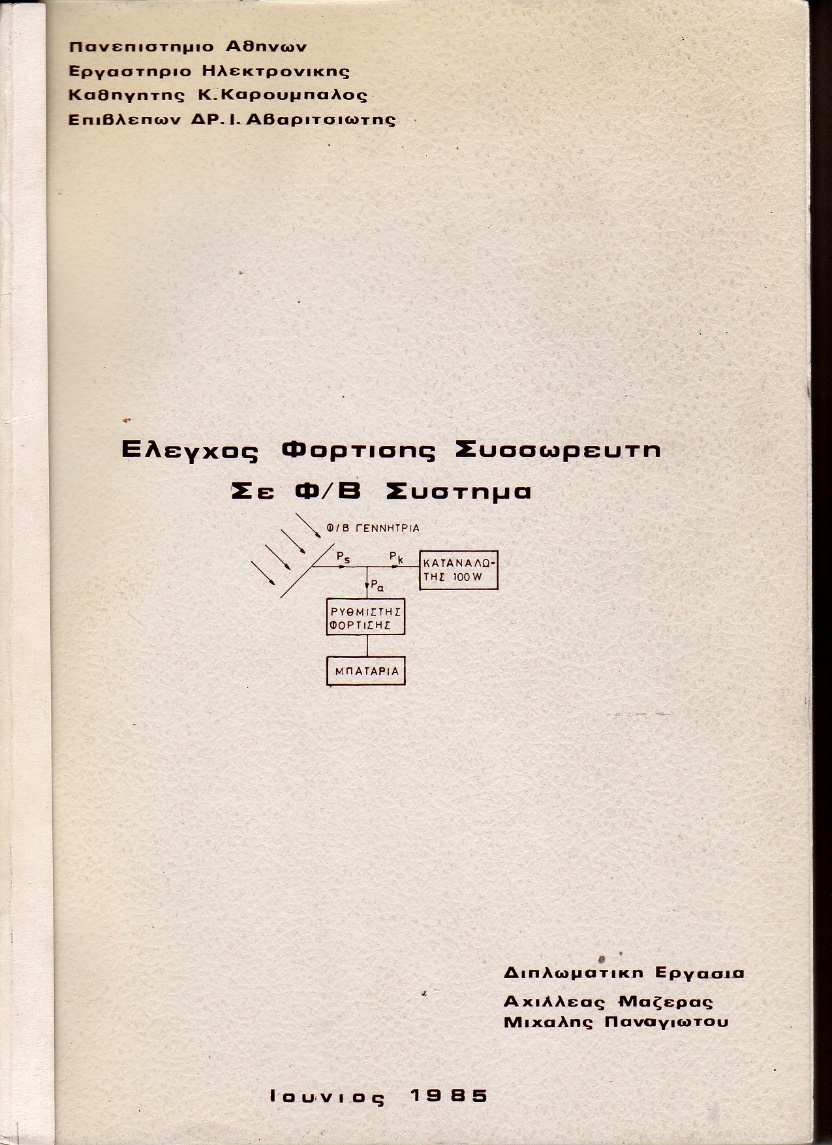